Definite Article-The / the
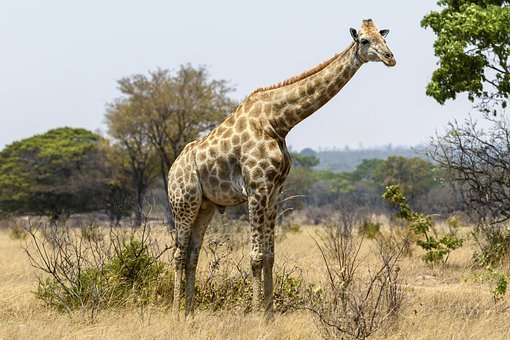 The tallest
The Veena
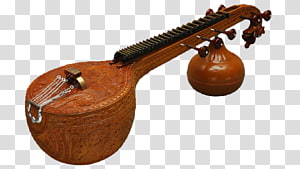 [Speaker Notes: Notes for Teacher - < Information for further reference or explanation >
Suggestions: <Ideas/ Images/ Animations / Others – To make better representation of the content >
Source of Multimedia used in this slide -  
Giraffe: https://pixabay.com/photos/giraffe-animal-safari-mammal-5848468/
Veena: https://www.hiclipart.com/free-transparent-background-png-clipart-mtwgg]
Using definite article ‘the’
Before a noun when the listener/reader knows exactly what we are referring to
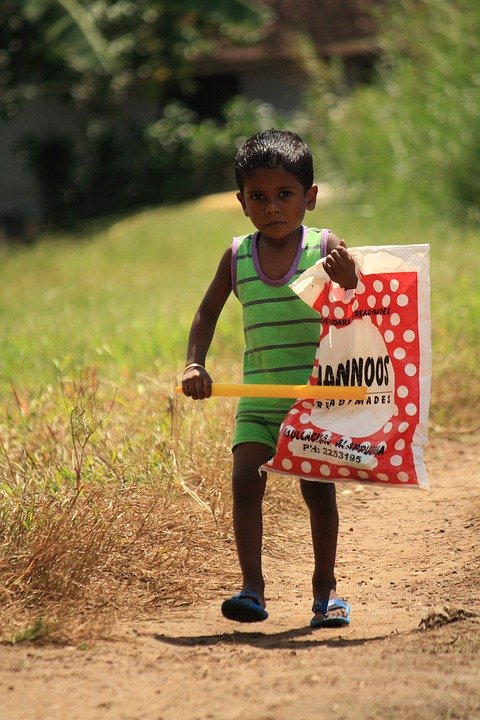 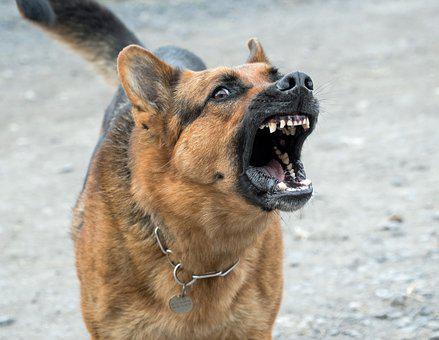 The dog that barked at me ran away.
1
2
Before a noun when the listener/reader knows exactly what we are referring to because there is only ONE
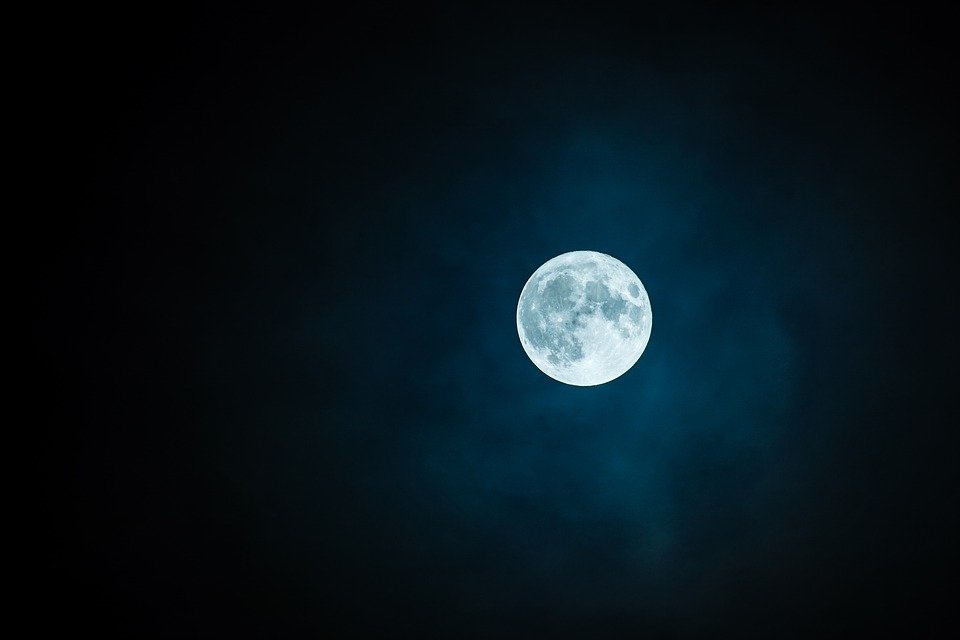 The moon is very bright tonight.
[Speaker Notes: Notes for Teacher
The dog that barked at me ran away. 
In this sentence we are talking about the specific dog-the dog that barked at me.
Suggestions: <Ideas/ Images/ Animations / Others – To make better representation of the content >
Source of Multimedia used in this slide -  
Dog: https://pixabay.com/photos/dog-bad-dangerous-german-shepherd-2141358/
Boy: https://pixabay.com/photos/outdoors-child-fun-boy-lifestyle-3308020/
Moon: https://pixabay.com/photos/moon-full-moon-sky-night-sky-lunar-1859616/]
Using definite article ‘the’
Before superlative adjectives
Varun
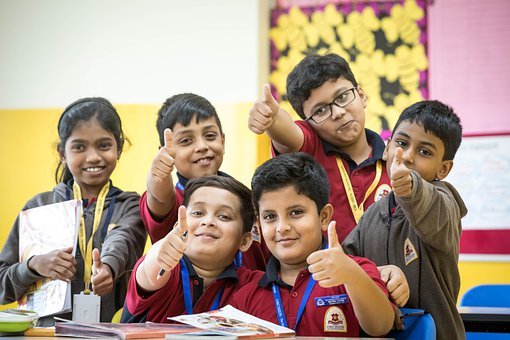 Varun is the tallest boy in my class.
3
4
Before musical instruments
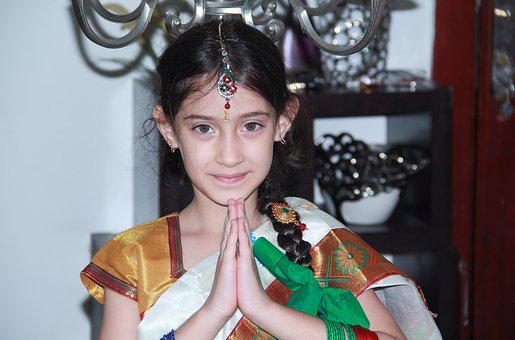 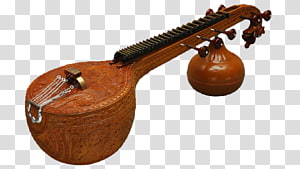 Gayathri plays the veena very well.
[Speaker Notes: Notes for Teacher
< Information for further reference or explanation >
Suggestions: <Ideas/ Images/ Animations / Others – To make better representation of the content >
Source of Multimedia used in this slide -  
Children: https://pixabay.com/photos/school-children-classroom-school-7047131/
Veena: https://www.hiclipart.com/free-transparent-background-png-clipart-mtwgg
Girl: https://pixabay.com/photos/girl-india-style-cute-traditional-2829399/]
Using definite article ‘the’
Before countries whose name includes kingdom, states and republics
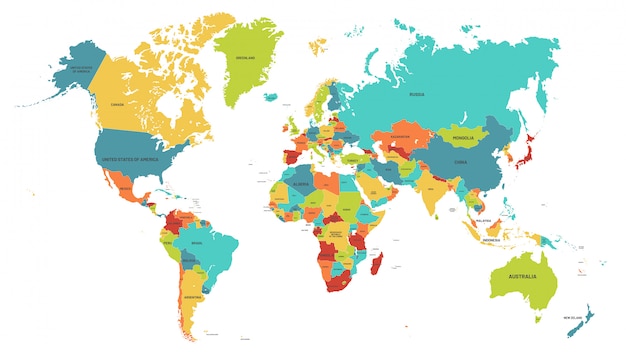 The United Kingdom
5
The United States 
of America
The Republic of Congo
[Speaker Notes: Notes for Teacher - < Information for further reference or explanation >
Suggestions: <Ideas/ Images/ Animations / Others – To make better representation of the content >
Source of Multimedia used in this slide –
Map: https://www.freepik.com/premium-vector/colored-world-map-political-maps-
             colourful-world-countries-country-names-
             illustration_8637139.htm#query=uk%20map&position=28&from_view=search   
             (Attribution:tartila)]
Using definite article ‘the’
Before countries with plural nouns as their names
The Seychelles
The Bahamas
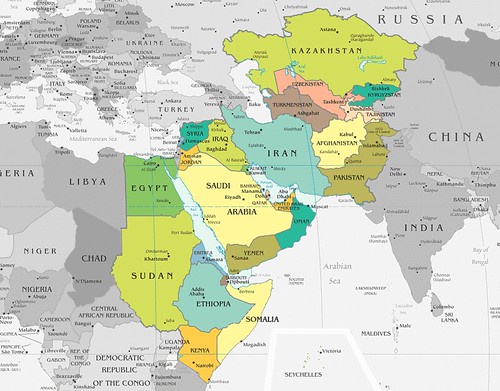 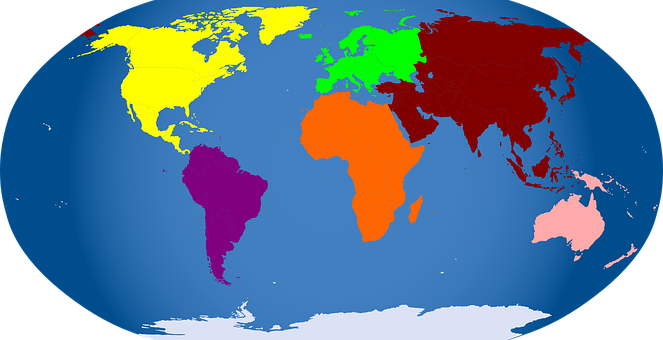 The
Bahamas
The
Seychelles
6
[Speaker Notes: Notes for Teacher – The Seychelles- Group of 115 islands in the Indian Ocean, Off East Africa.
Suggestions: <Ideas/ Images/ Animations / Others – To make better representation of the content >
Source of Multimedia used in this slide –
The Seychelles: https://www.flickr.com/photos/11304375@N07/2327740463 (Attribution: Image Editor)
The Bahamas: https://pixabay.com/vectors/world-map-continents-africa-151576/]
Using ‘the’- Geographical Features
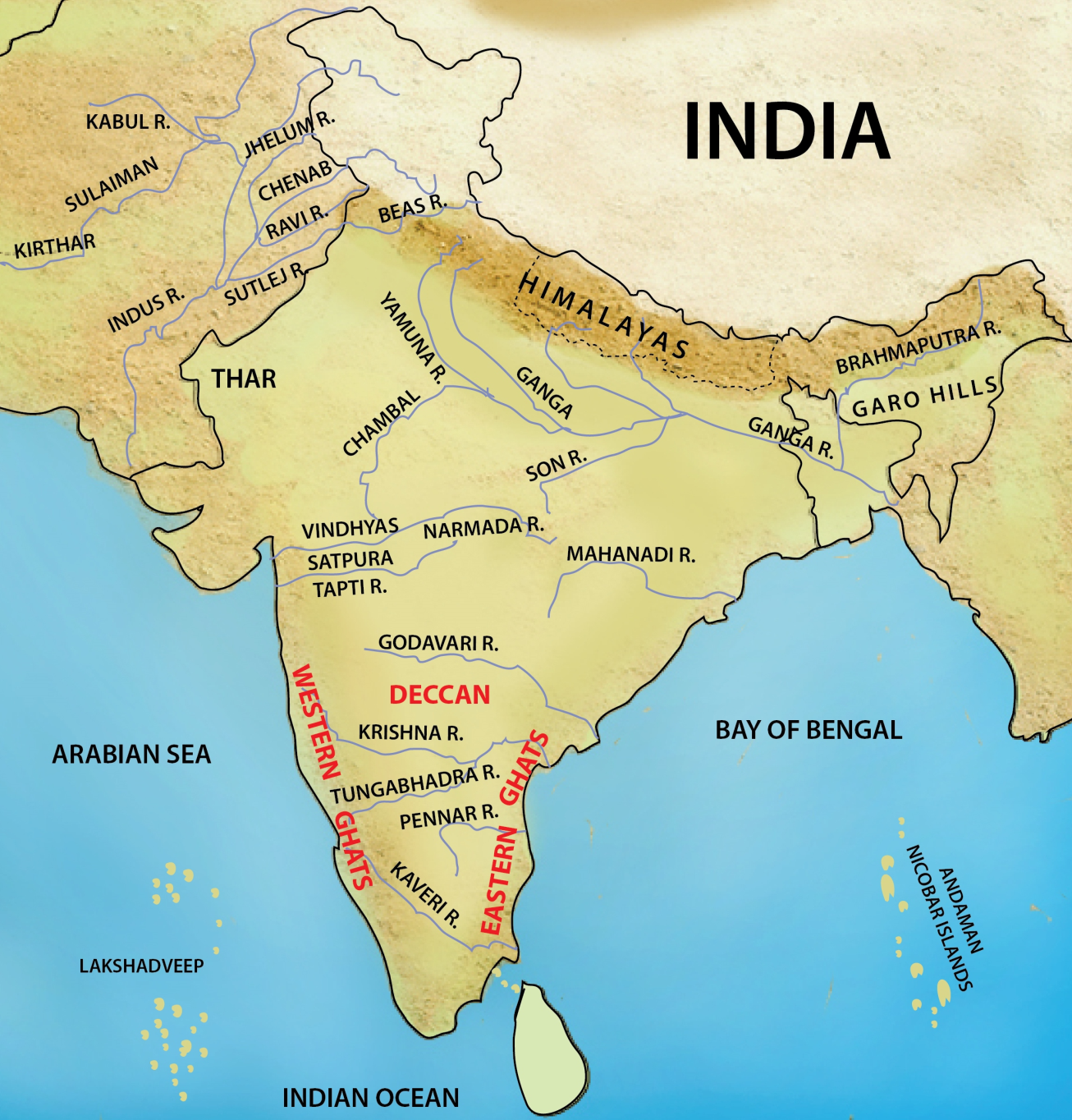 The Himalayas
The River Ganga /The Ganges
7
The Arabian Sea
The Indian Ocean
[Speaker Notes: Notes for Teacher - < Information for further reference or explanation >
Suggestions: <Ideas/ Images/ Animations / Others – To make better representation of the content >
Source of Multimedia used in this slide –
1. Map: SSSVV gallery]
Using definite article ‘the’
Before family names in plural form
The Shankars
The Singhs
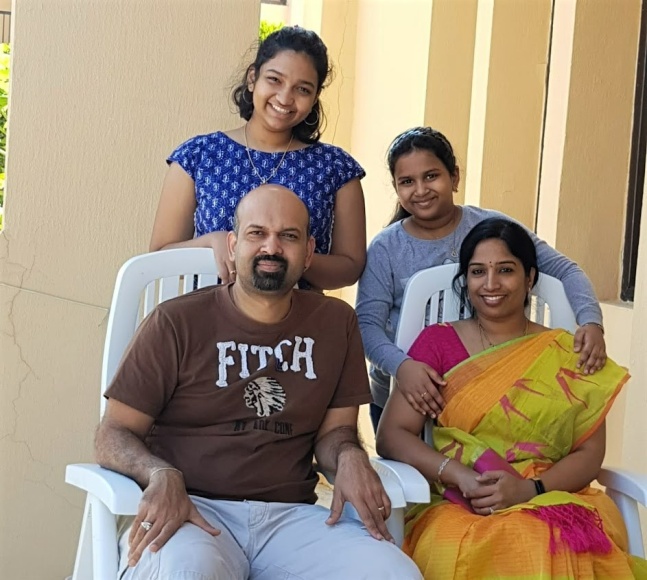 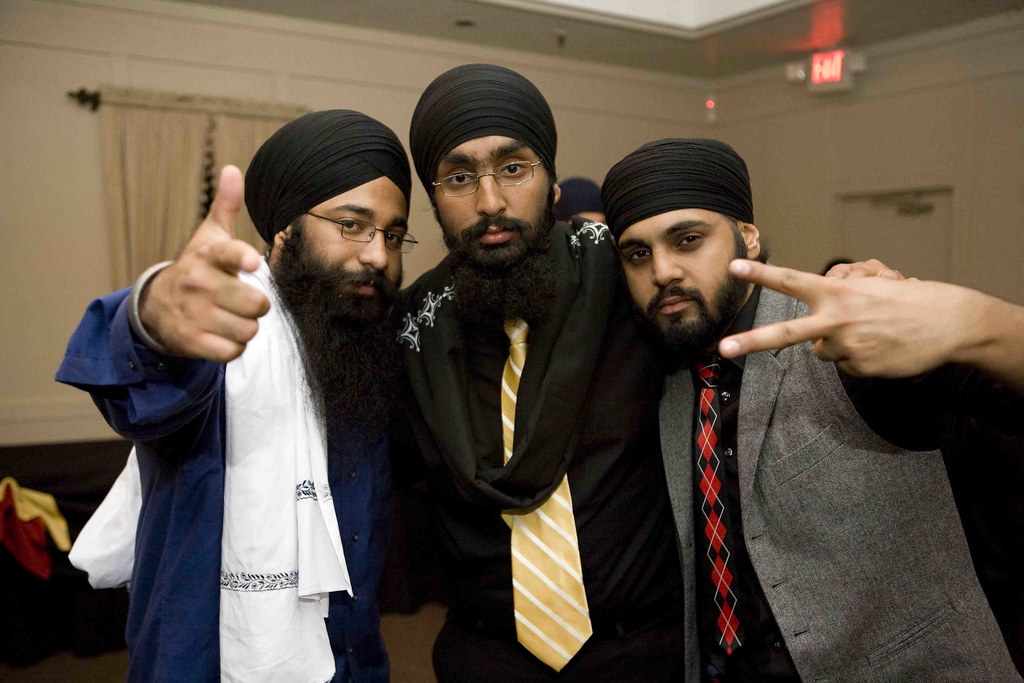 8
[Speaker Notes: Notes for Teacher - < Information for further reference or explanation >
Suggestions: <Ideas/ Images/ Animations / Others – To make better representation of the content >
Source of Multimedia used in this slide –
The Shankars: SSSVV Gallery (Family)
The Singhs: https://www.flickr.com/photos/36106429@N00/5156316458 (Attribution: Navdeep Dhillon)]
MM INDEX
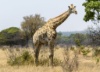 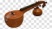 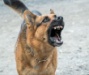 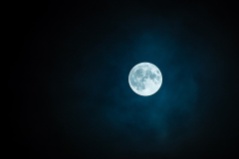 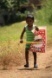 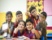 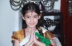 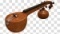 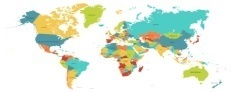 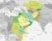 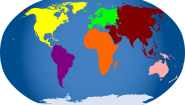 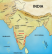 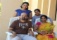 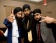 [Speaker Notes: Notes for Teacher - < Information for further reference or explanation >
Suggestions: <Ideas/ Images/ Animations / Others – To make better representation of the content >
Source of Multimedia used in this slide -  <Please provide source URL where we find the image and the license agreement>]